Figure 7.  The responses of an orientation-selective cell that favors kinetic contours to motion in different directions ...
Cereb Cortex, Volume 13, Issue 2, February 2003, Pages 189–202, https://doi.org/10.1093/cercor/13.2.189
The content of this slide may be subject to copyright: please see the slide notes for details.
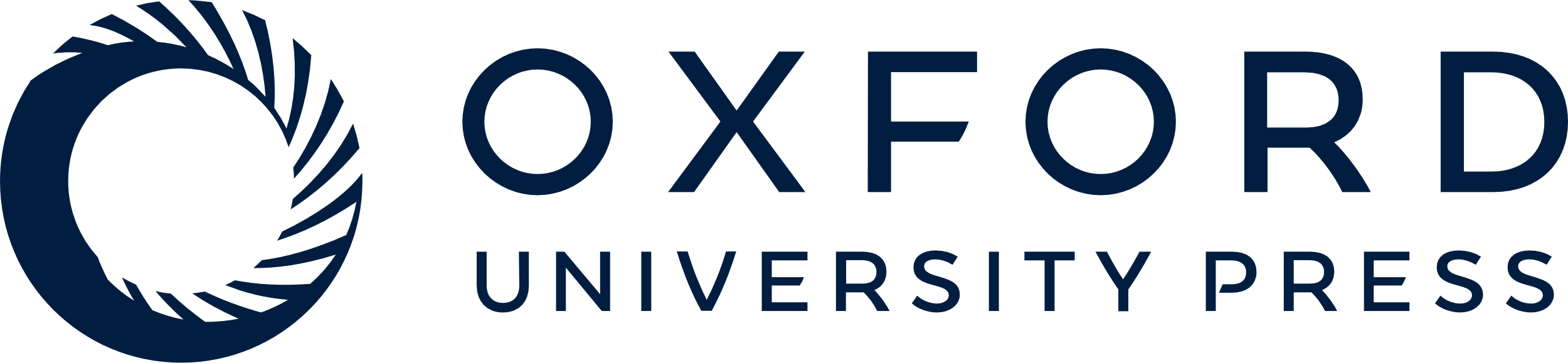 [Speaker Notes: Figure 7.  The responses of an orientation-selective cell that favors kinetic contours to motion in different directions of an appropriately oriented bar, defined by luminance (on left) or kinetic contours (on right). In each case, width of stimulus = 0.31°, length = 5.24°, speed = 5.24°/s. The responses of the cell are shown in the top two panels (A). Gray areas in each row represent ‘response windows’, over which the mean firing rate is measured. Top rows show the averaged histograms for 33 interstimulus intervals (INT); the gray response window here is the whole duration of this interval (1s). Each of the other rows shows the mean response to four oriented bars, moving in the direction indicated by the arrow on the left. The gray response window in this case is the period during which the stimulus was in the cell’s receptive field. Beneath the histograms, a bar indicates the stimulus interval (Stm), flanked by two interstimulus intervals (Int). Bin width for histograms = 40ms. Scale bars to the right of the histograms represent 1000 spikes/s. The directional profiles of the cell for luminance contours (on left) and kinetic contours (on right) are indicated in the lower two polar plots (B). Solid line shows best spline fit of the data points. Three concentric circles at the centre of each polar plot indicate the background firing rate (from the INT row above), and 1 standard error above and below this firing rate.


Unless provided in the caption above, the following copyright applies to the content of this slide: © Oxford University Press]